Semantisatieverhaal A: Wie wil er later trouwen…? En wie wil er later trouwen met een geit? Ja, een geit. Ik moest ook lachen toen ik het hoorde. Maar het is echt gebeurd. Het evenement vond plaats in 2013 op een boerderij in een klein dorpje in Brazilië. Een evenement is de grote gebeurtenis waar veel mensen bij zijn. De man was al 4x getrouwd geweest, maar dat ging steeds niet goed. Met zijn lievelingsgeit wist hij zeker dat hij nooit ruzie zou krijgen! Hij organiseerde een groots (enorm, uitgebreid) feest en nodigde het hele dorp uit.
De dag begon met een speciale ceremonie in de wei. De ceremonie is de bijeenkomst voor een bijzondere gebeurtenis. Tijdens deze ceremonie legde hij zelfs de eed af dat hij altijd voor haar zou zorgen, in goede en in slechte tijden. Hij legde de belofte volgens de wet. Het was zowel grappig als lief om te zien hoe serieus hij dit moment nam.
Na de ceremonie volgde een feest tot diep in de nacht. Het hoogtepunt van de dag, het belangrijkste of leukste moment, was de taart. Een gigantische worteltaart, speciaal gemaakt voor de bruid, de geit dus. De geit vond het heerlijk! De man hield ook nog een speech, een toespraak. Hij vertelde dat zijn geit een paar dagen geleden de trouwjurk kapot had gekauwd, en dat hij gisteren nog een nieuwe moest kopen. Het volk lachte en klapte. Het volk is de groep mensen die samen in een land woont.
Maar eerlijk? Het weer was die dag echt bar (verschrikkelijk). Donkere wolken hingen boven de wei, en iedereen stond met paraplu’s en regenjassen te kijken. Het dorp probeerde er toch het beste van te maken, want zo’n bruiloft zie je niet elke dag.
Zo’n bruiloft is natuurlijk wel een beetje raar. In Nederland is het illegaal. Zonder dat het mag. Het is niet toegestaan. En ik denk dat de geit er ook niets van heeft begrepen! En wat als de man tóch ruzie krijgt met de geit? Wie gaat dan het stokje overnemen? Wie gaat hem dan opvolgen? Een ezel? Een konijn?
A
[Speaker Notes: Woordenoverzicht
het stokje overnemen: opvolgen
groots: enorm, uitgebreid
bar: verschrikkelijk
de ceremonie: de bijeenkomst voor een bijzondere gebeurtenis
het evenement: de grote gebeurtenis waar veel mensen bij zijn
de eed: de belofte volgens de wet
het volk: de groep mensen die samen in een land woont
het hoogtepunt: het belangrijkste of leukste moment
de speech: de toespraak
illegaal: zonder dat het mag]
Gerarda Das
Marjan ter Harmsel
Mandy Routledge
Francis Vrielink
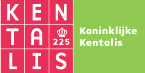 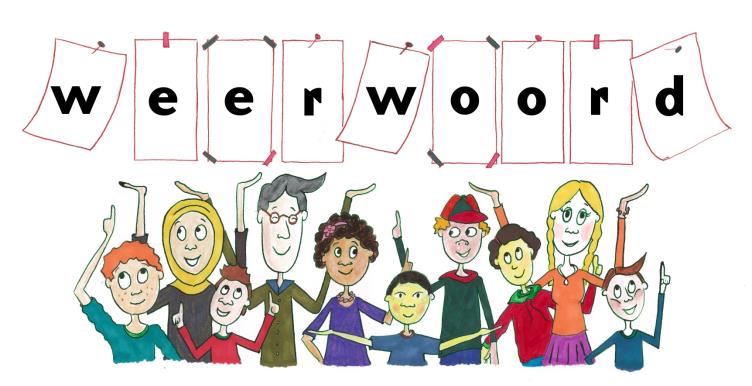 Week 4 – 21 januari 2025
Niveau A
het evenement
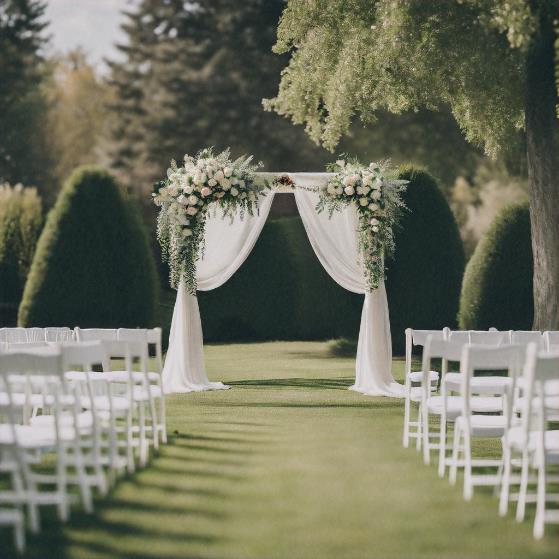 groots
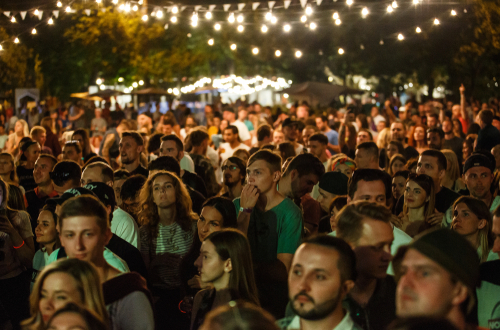 de ceremonie
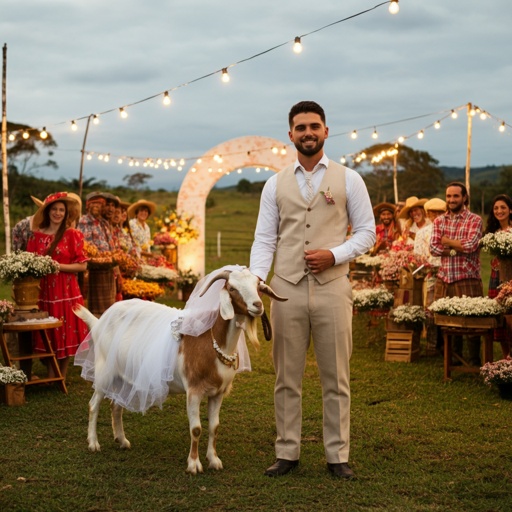 de eed
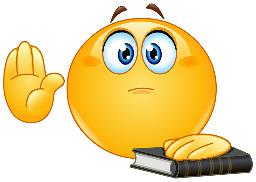 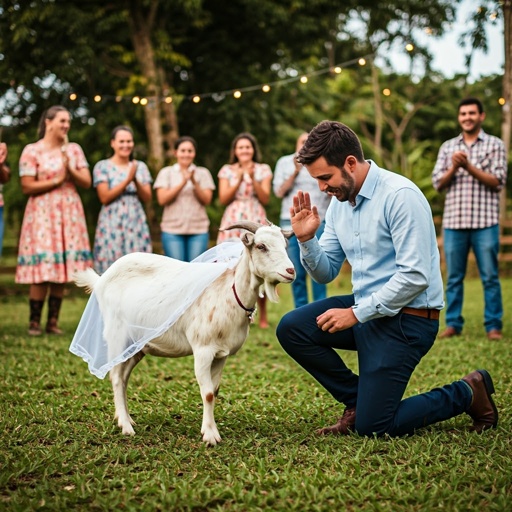 het hoogtepunt
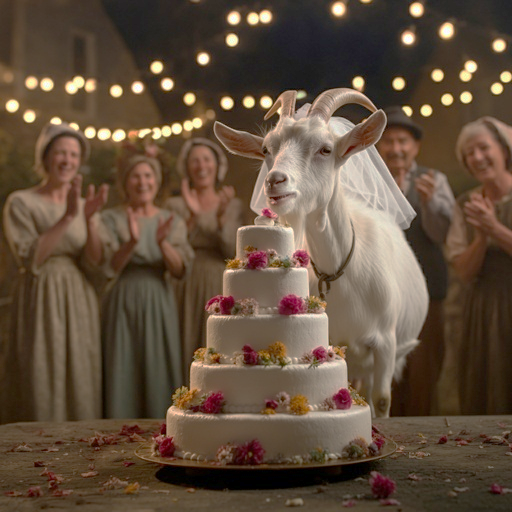 de speech
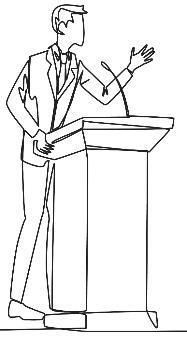 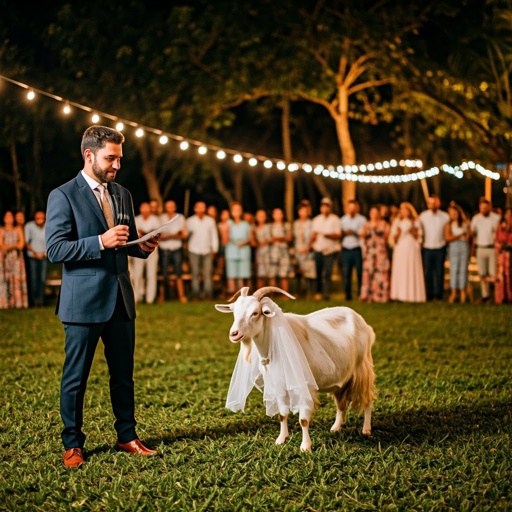 het volk
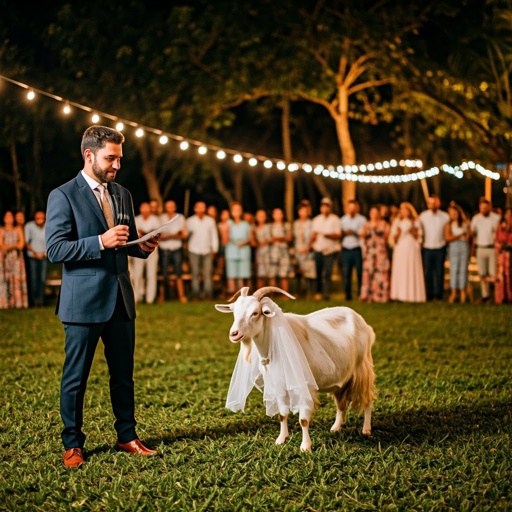 bar
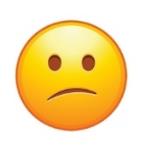 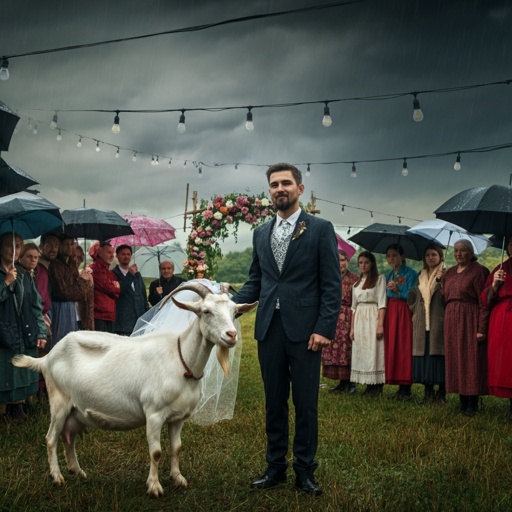 illegaal
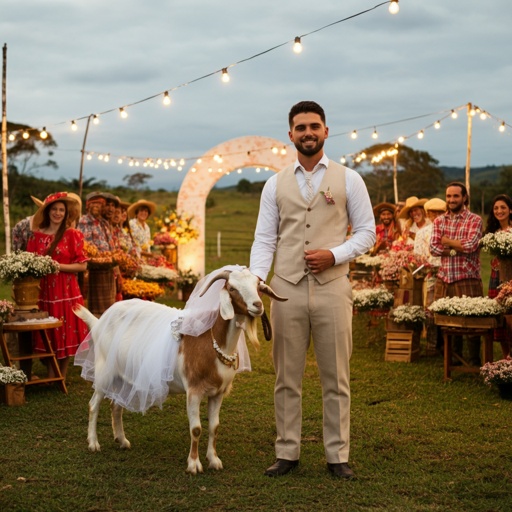 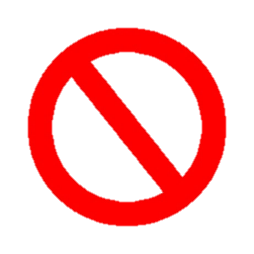 het stokje overnemen
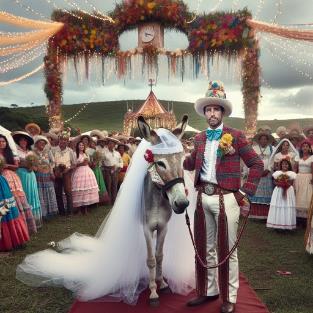 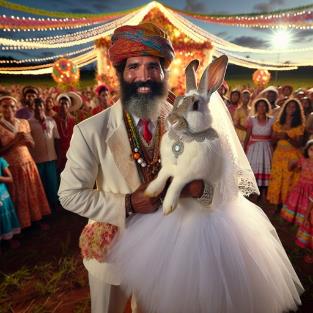 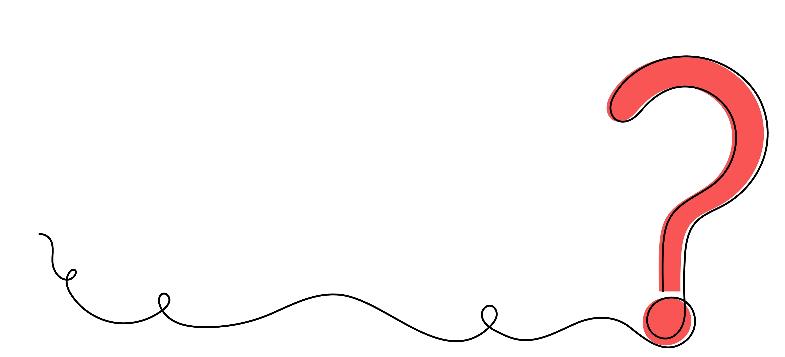 Op de woordmuur:
bar
prachtig
= heel erg mooi
 
 
 
  



Deze dag aan het strand was prachtig.
= verschrikkelijk

 
 
 
 
   

Het weer was die dag echt bar.
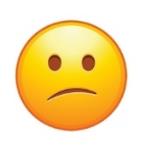 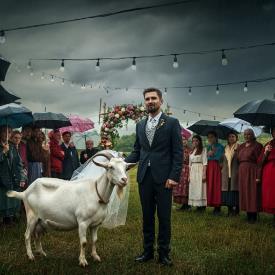 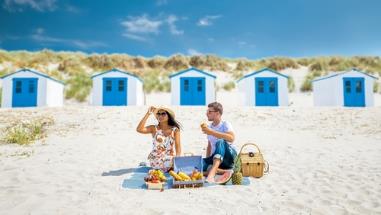 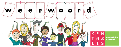 bescheiden
groots
= eenvoudig

 
 
  




Zij was erg bescheiden.
= enorm, uitgebreid

 
 
 
 
   

Hij organiseerde een groots feest en nodigde het hele dorp uit.
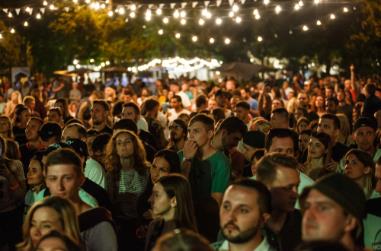 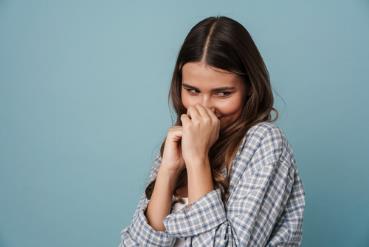 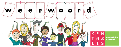 het dieptepunt
het hoogtepunt
= het belangrijkste en leukste moment
 
 
 
 
   

Voor de geit was de taart het hoogtepunt van de dag.
= het moeilijkste moment
 
  
  



Het doodgaan van mijn hond was een dieptepunt in mijn leven.
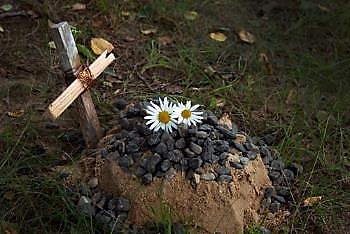 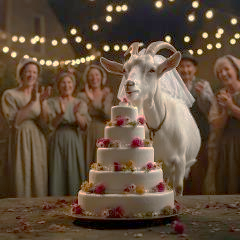 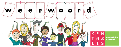 illegaal
legaal
= verboden, het mag niet volgens de wet
 
 
 
  



In Nederland is een bruiloft met een geit illegaal.
= wat in een regel van de overheid is vastgelegd

 
  
   


Als je een rijbewijs hebt kun je legaal autorijden.
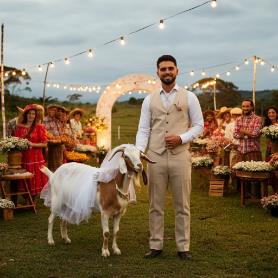 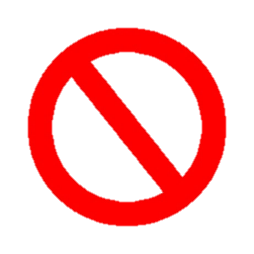 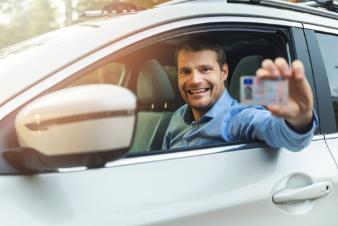 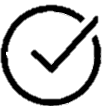 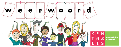 het stokje overnemen
het stokje doorgeven
= opvolgen
 
 





Het konijn neemt het stokje over.
= overdragen

 
 
 
 
   

De geit geeft het stokje door.
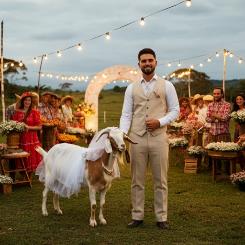 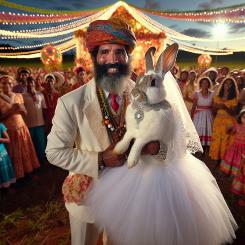 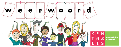 de ceremonie
= de bijeenkomst voor een bijzondere gebeurtenis
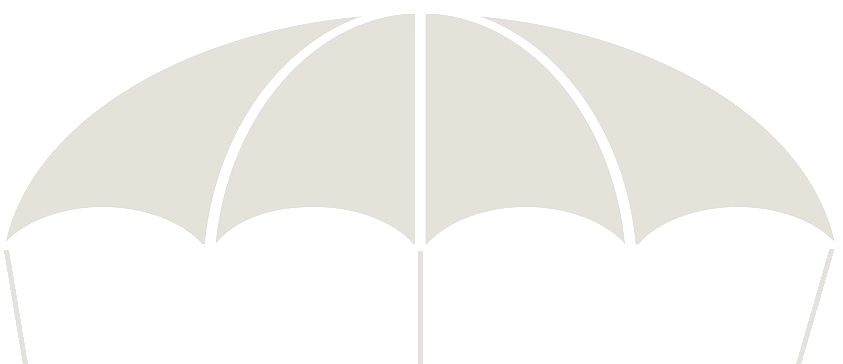 de huwelijks-ceremonie
de begrafenis-ceremonie
de inauguratie-ceremonie
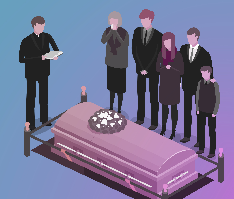 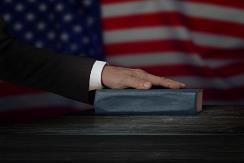 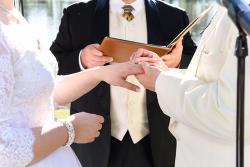 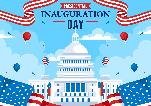 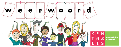 het evenement
= de grote gebeurtenis waar veel mensen bij zijn
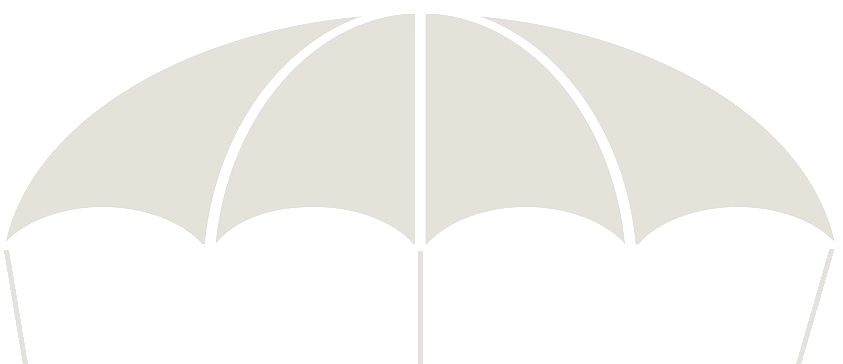 de inauguratie
het EK voetbal
het huwelijk
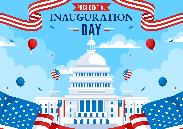 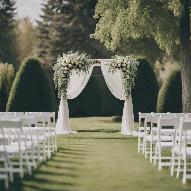 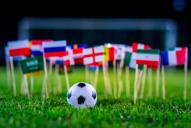 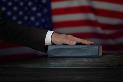 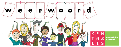 het volk
= de groep mensen die samen in een land woont
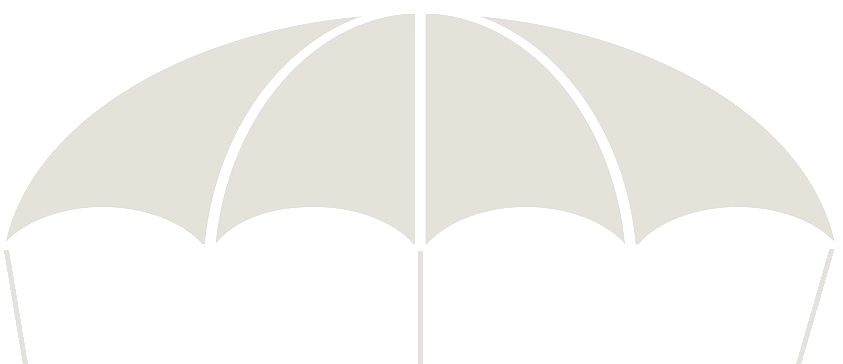 het volk van Laaf
het volk van Nederland
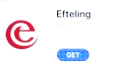 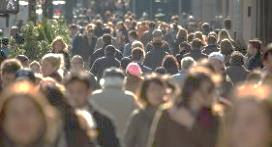 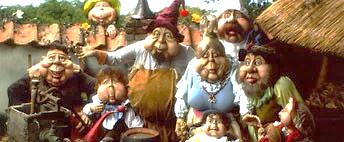 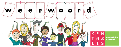 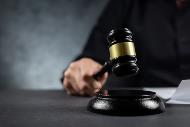 de eedformule
“Ik, [naam], neem jou, [naam], tot mijn wettige echtgenoot/echtgenote. Ik beloof je trouw te blijven in goede en slechte tijden, in rijkdom en armoede, in ziekte en gezondheid, en je lief te hebben en te eren, alle dagen van ons leven.”
de rechtbank
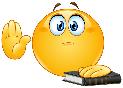 de eed
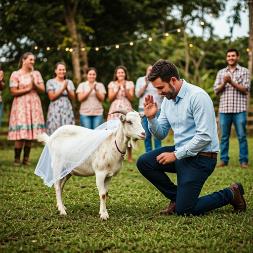 = de belofte volgens de wet
de ceremonie
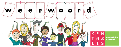 de boodschap
= wat je wil vertellen of wat je wil dat mensen leren
de spreker
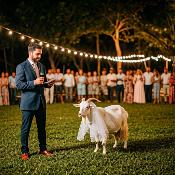 de speech
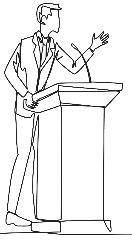 = de toespraak
de toeschouwers
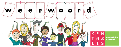